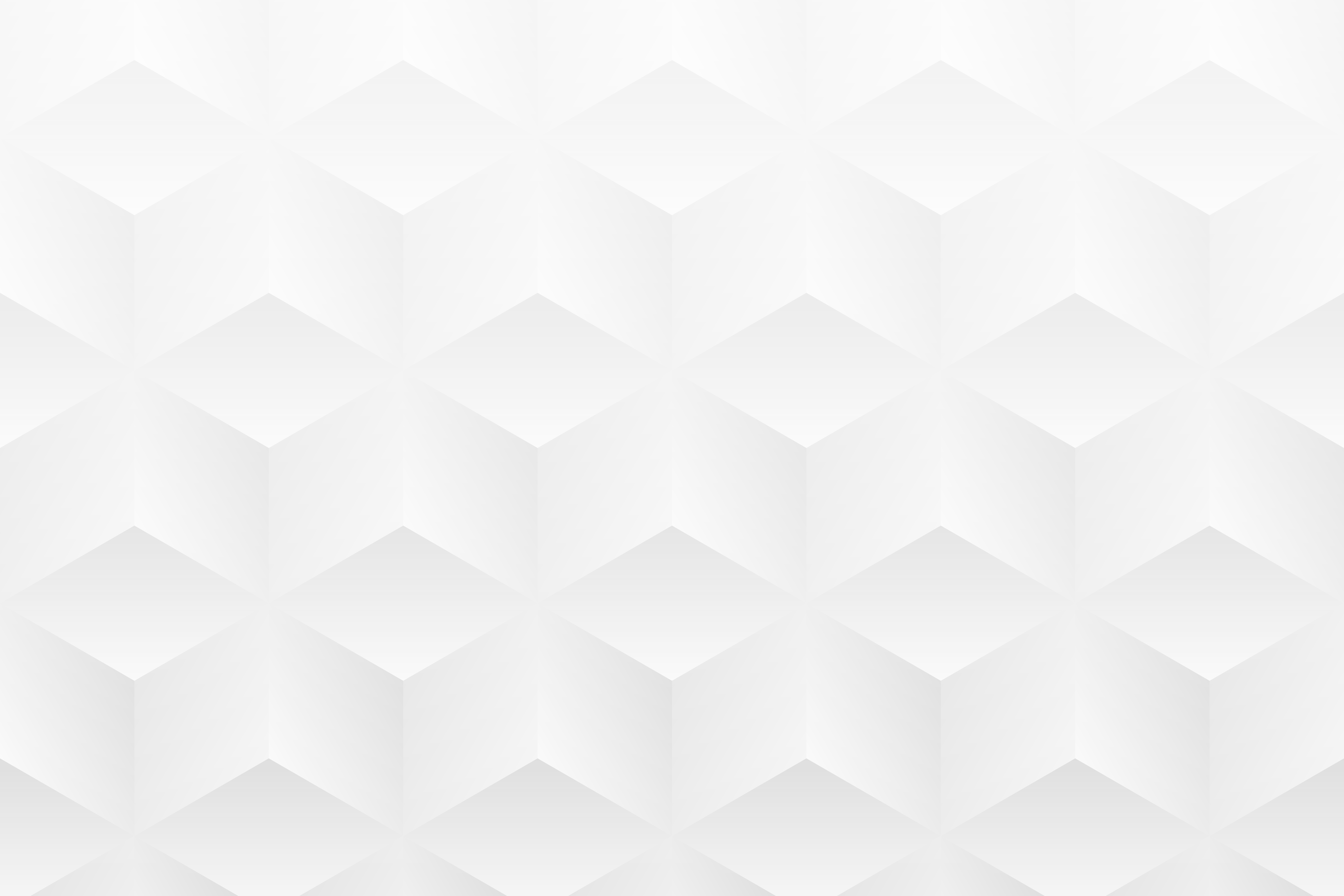 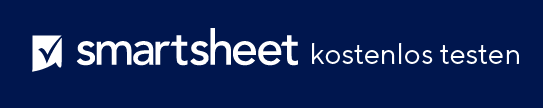 BUSINESS-MODEL-CANVAS-VORLAGE FÜR WERTVERSPRECHEN
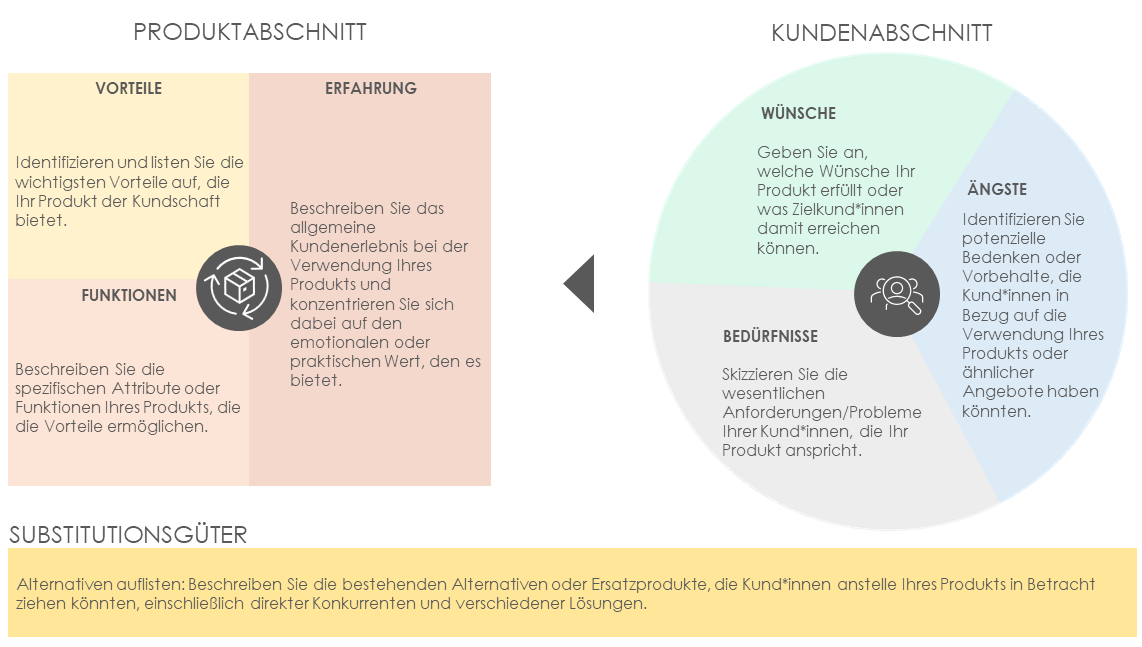 BUSINESS MODEL CANVAS FÜR WERTVERSPRECHEN
Geben Sie auf der nächsten Folie zunächst Ihre umfassenden Produktkenntnisse im Produktabschnitt ein. Konzentrieren Sie sich dann auf Ihre Zielkund*innen und nutzen Sie Marktforschung oder Kundenfeedback, um deren Wünsche, Bedürfnisse und Ängste zu ermitteln. Schließlich sollten Sie die Konkurrenzsituation erfassen, indem Sie die Substitutionsgüter ermitteln, um Ihr Wertversprechen klarer gegenüber Alternativen zu positionieren. So können Sie einen umfassenden Überblick darüber erhalten, wie Ihr Produkt die Kundenanforderungen auf einzigartige Weise erfüllt und sich von Konkurrenzprodukten abhebt.
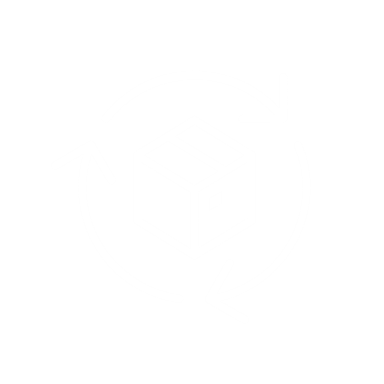 BUSINESS-MODEL-CANVAS-VORLAGE FÜR WERTVERSPRECHEN
PRODUKTABSCHNITT
KUNDENABSCHNITT
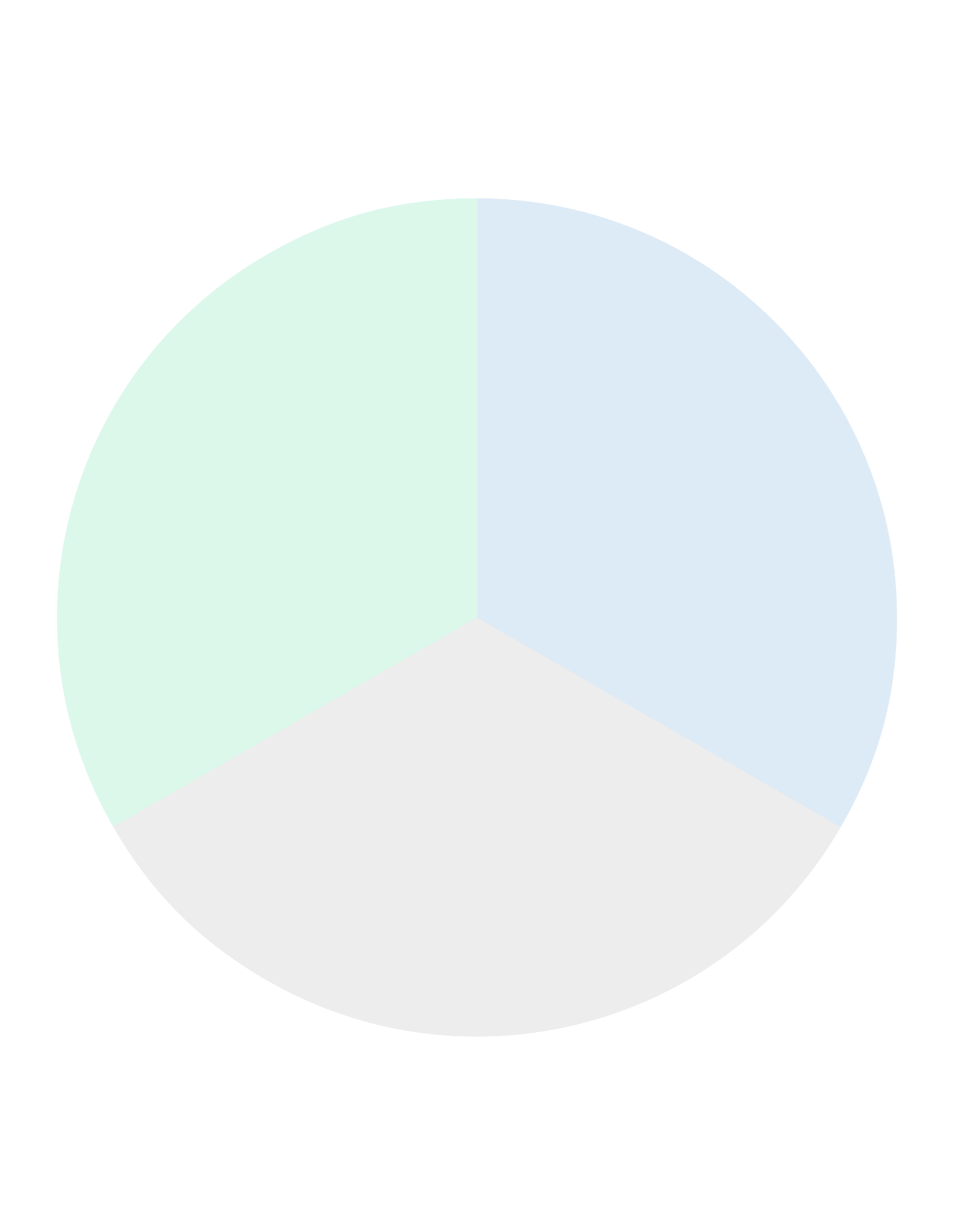 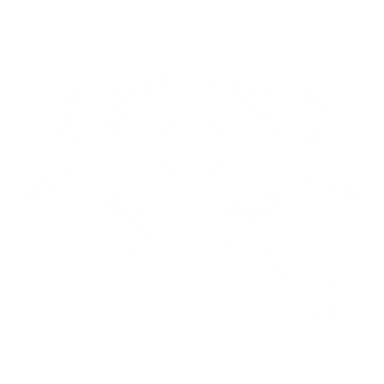 WÜNSCHE
Geben Sie an, welche Wünsche Ihr Produkt erfüllt oder was Zielkund*innen damit erreichen können.
ÄNGSTE
Identifizieren Sie potenzielle Bedenken oder Vorbehalte, die Kund*innen in Bezug auf die Verwendung Ihres Produkts oder ähnlicher Angebote haben könnten.
BEDÜRFNISSE
Skizzieren Sie die wesentlichen Anforderungen/Probleme Ihrer Kund*innen, die Ihr Produkt anspricht.